Jefferson Lab – Compton Transmission Polarimeter
Riad, Joe, Eric, and Matt
Wednesday, March 2, 2022
Achievements, Milestones and Timeline
FY22 Q2:
Bismuth Germanate (Bi4Ge3O12) (BGO) crystals are ready to order – three crystals from Alpha Spectra, Inc, each: 76.2 mm diameter x 200 mm long 
Design of magnet with iron core is underway
Collecting/precuring parts of the portable DAQ
Build a second radiator

FY22 Q3-Q4:
Install old polarimeter at UITF
Portable DAQ is ready
Test portable DAQ with old magnet and detector

FY23 Q1:
Install new magnet and new detector at UITF
Calibrate polarimeter
Talk Title Here
2
Polarimeter at CEBAF – Summer 2018
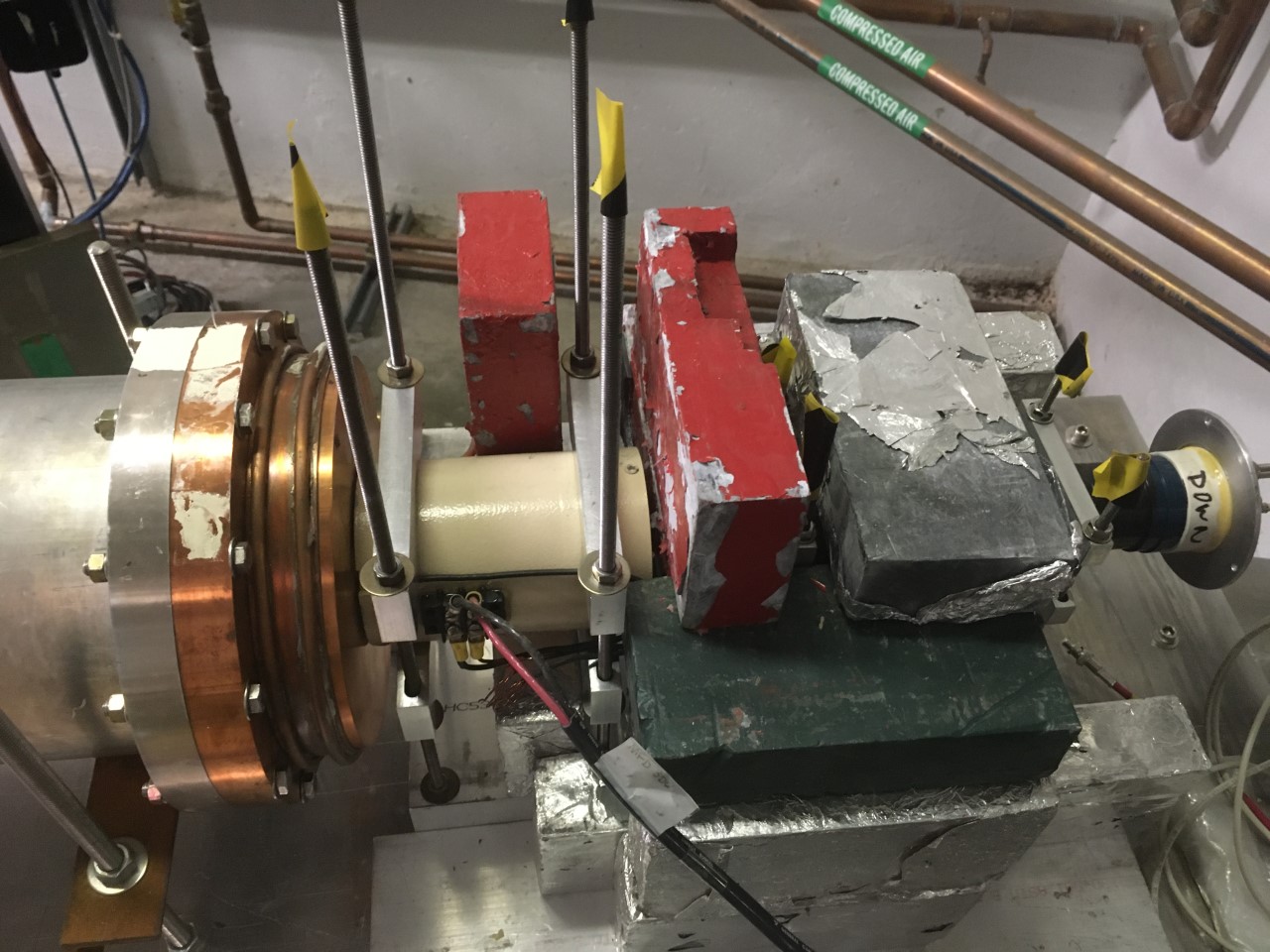 Talk Title Here
3
Planned Test at UITF
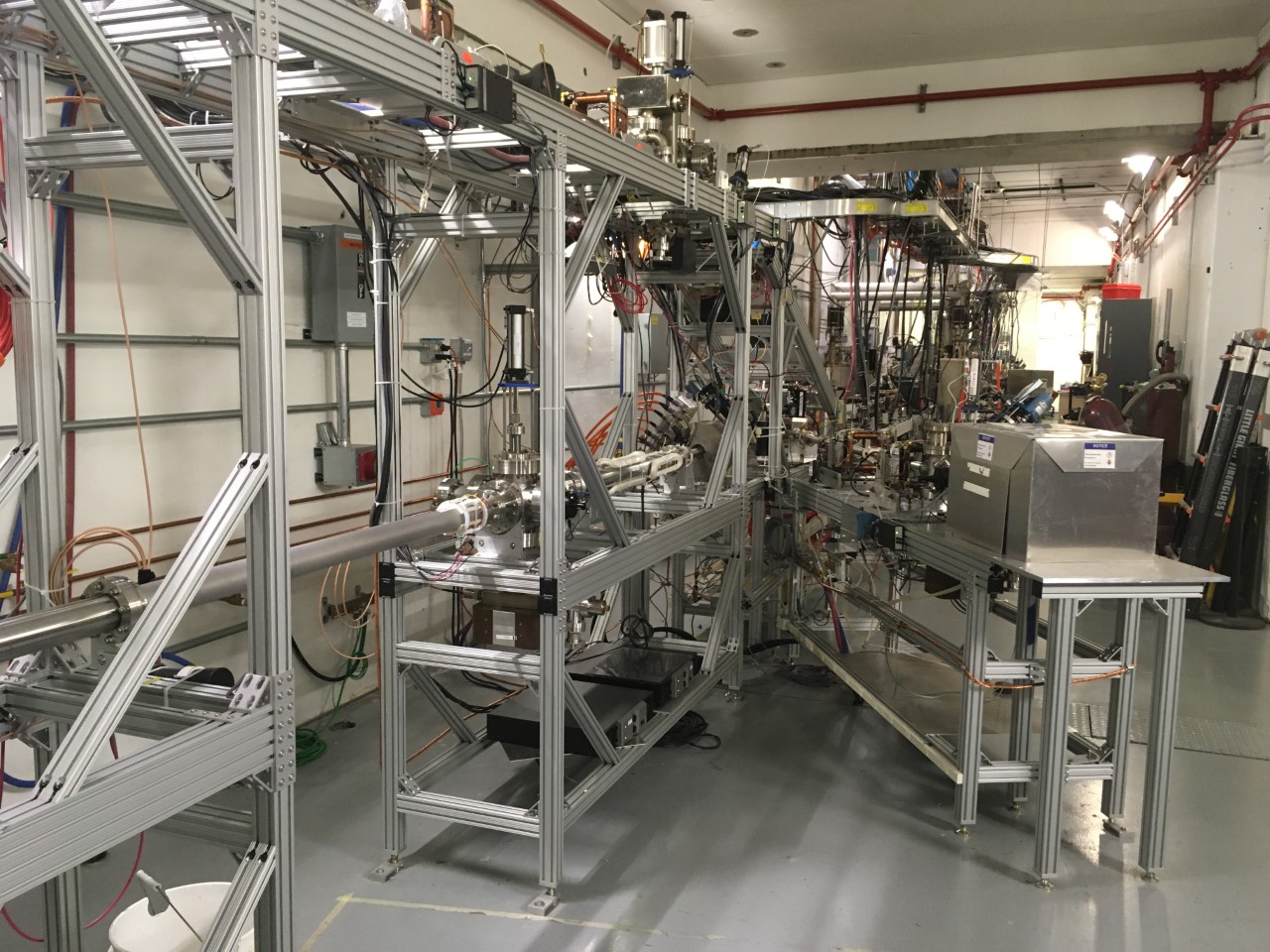 Here
Talk Title Here
4
Planned Test in UITF
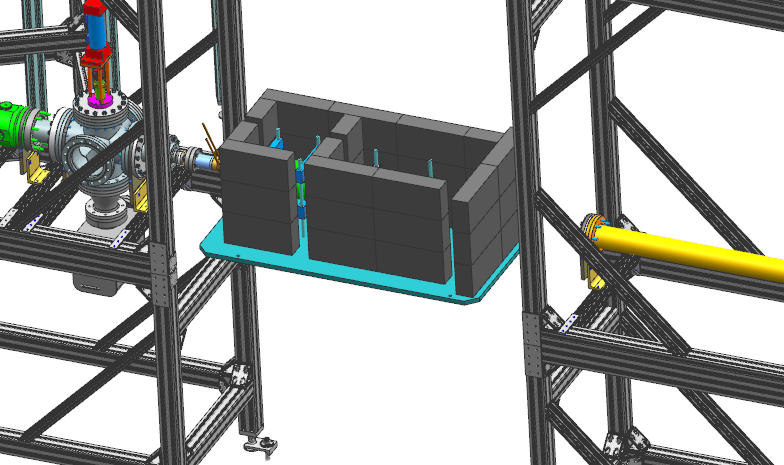 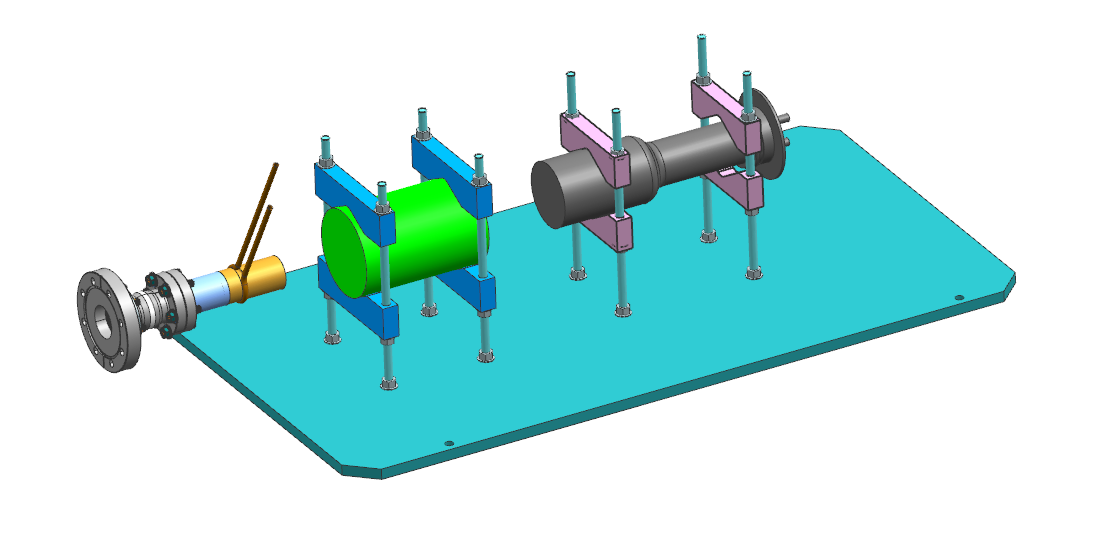 Talk Title Here
5
New Portable Data Acquisition System (DAQ)
DAQ Readout:
Delayed Helicity, T_Settle and Pattern Sync
PMT, BCM
Battery







Remote controllable IHWP
Two systems: one for BNL and one for JLab
Portable Rack
HV Power Supply, -5kV
Magnet Power Supply, ±10 Amps
Magnet
PMT
DAC
DAC
Computer
PMT Signal
Mini VME Crate
Beam Current Monitor (1 V)
Delayed
 Helicity Fiber
T-Settle Fiber
Battery (1 V)
Pattern Sync
FADC
Helicity
Generator
Helicity TTL 5V Signal to 
Pockels Cell
Talk Title Here
6
DAQ List
Talk Title Here
7
Wednesday, March 2, 2022